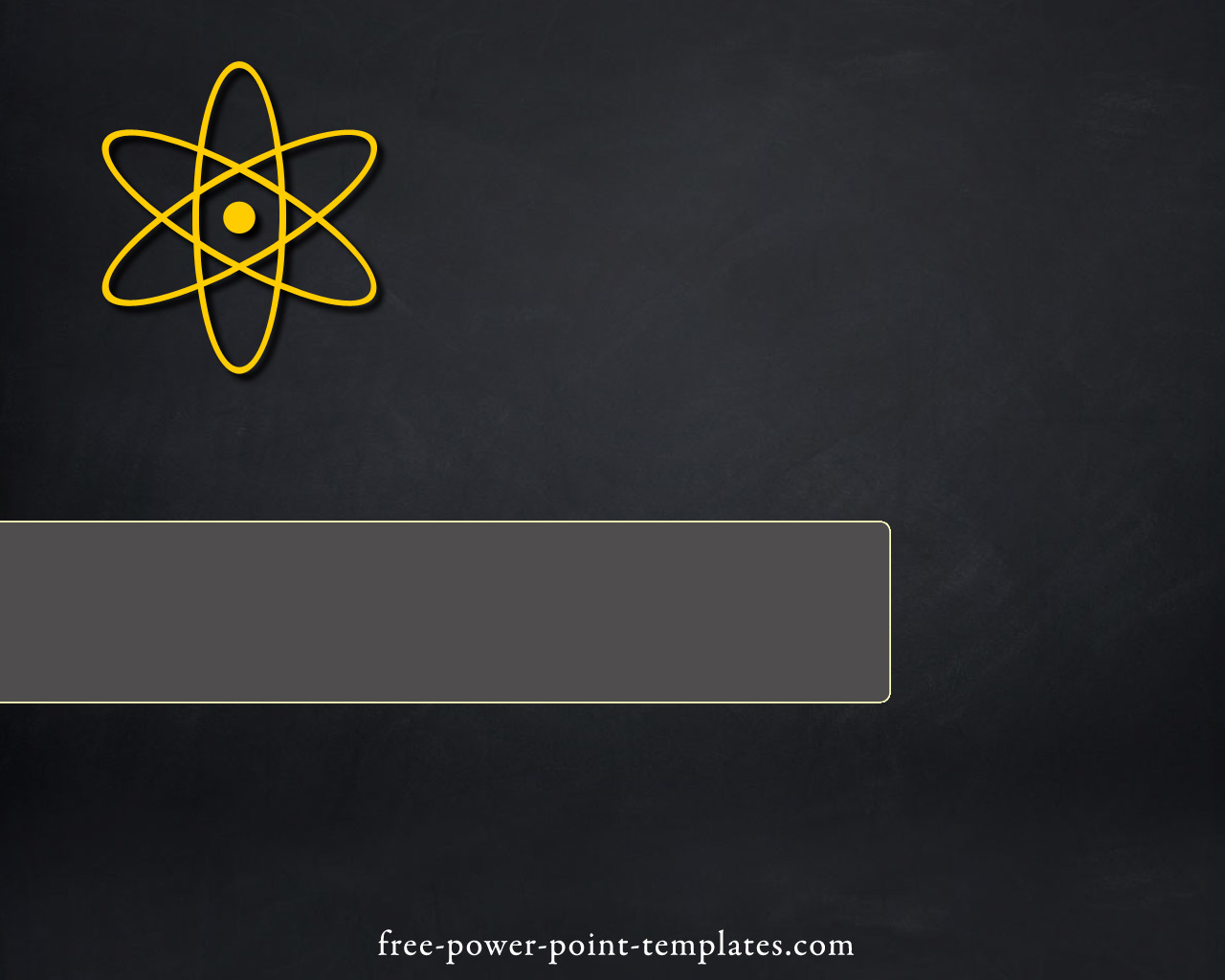 Hybrid Orbitals
Rozhan Akhound-Sadegh
Charlotte Anjun Hu
Jessica Yihong Lu
Jessica
Review on VSEPR Theory
Use the VSEPR model to predict the molecular geometry of (a) O3, (b) SnCl3–.
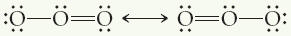 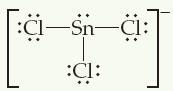 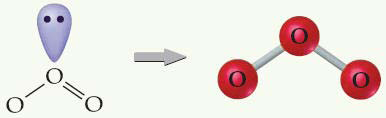 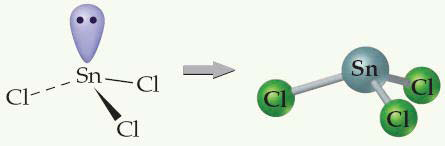 a double bond counts as a single electron domain.
[Speaker Notes: O3:Because of resonance, the bonds between the central
O atom and the outer O atoms are of equal length. In
both resonance structures the central O atom is
bonded to the two outer O atoms and has one
nonbonding pair. Thus, there are three electron
domains about the central O atoms. (Remember that
a double bond counts as a single electron domain.)
The arrangement of three electron domains is
trigonal planar (Table 9.1). Two of the domains are
from bonds, and one is due to a nonbonding pair. So,
the molecule has a bent shape with an ideal bond
angle of 120(Table 9.2).

SnCl3-The Lewis structure for the SnCl3–ion is
The central Sn atom is bonded to the three Cl atoms
and has one nonbonding pair. Therefore, the Sn atom
has four electron domains around it. The resulting
electron-domain geometry is tetrahedral (Table 9.1)
with one of the corners occupied by a nonbonding
pair of electrons. The molecular geometry is
therefore trigonal pyramidal (Table 9.2), like that of
NH3.]
Molecular Orbital Theory
Valence bond and molecular orbital theories are used to explain chemical bonding.

Molecular Orbital Theory (MO Theory): a molecule also has distinct energy levels like atoms have.

Electrons rearranged around the molecules.
Valance Bond Theory
Valence bond is also used to explain chemical bonding.

Two atoms that have unpaired electrons in their orbitals which have opposite spins can overlap to give rise to a chemical bond.
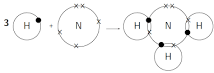 MO and VB result in the same.

The paired electrons spread out to form the final electron clouds. 


Difference
VB Theory: electrons of molecules move on the atomic orbitals.
MO Theory: electrons move on the molecular orbitals. Molecular orbitals are made up by atomic orbitals but not atomic orbitals.
Now we know the theories that might help with predicting bonding behaviors 
BUT…
How exactly is it done?

We know it’s not as simple as throwing basketball to a team member…

And we want to relate back to wave-particle duality we’ve covered in the last unit...
Charlotte
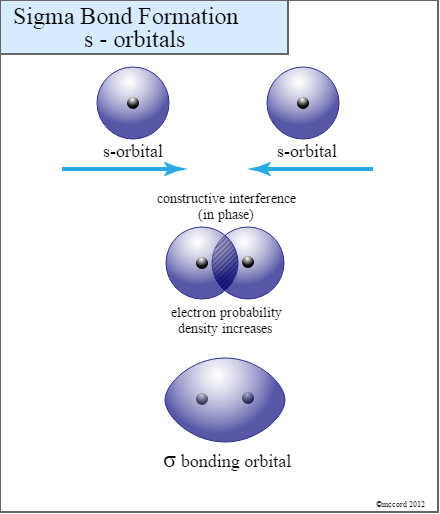 Sigma bonds
Along the internuclear axis

Increased electron probability density Between 2 nuclei

Lobes of two orbitals overlap end to end
Sigma bonds
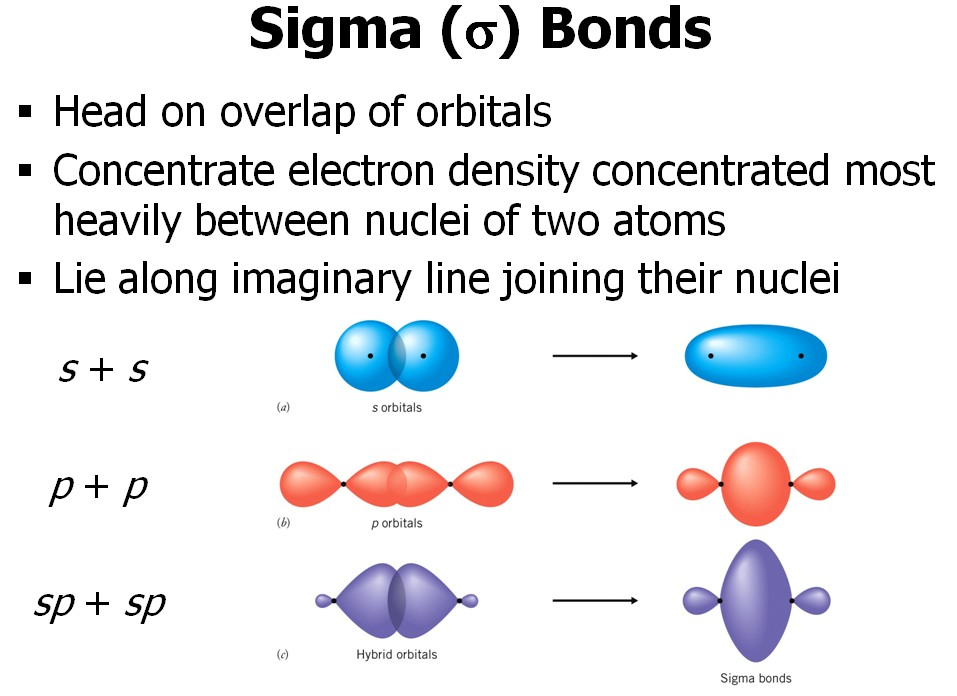 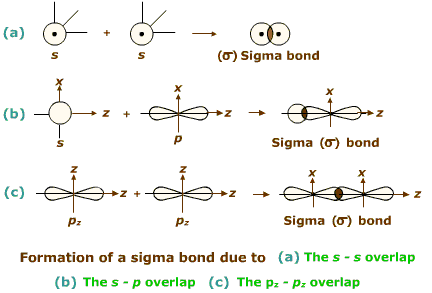 ??????
Example: Ethane C2H6
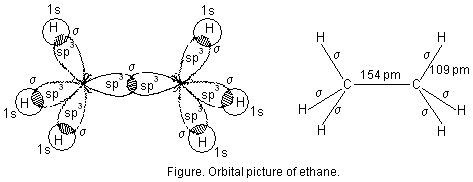 (Dufferin-Peel Catholic District School Board, 2012)
Pi bonds
Parallel to the internuclear axis BUT...
Electron probability = 0 @ internuclear axis 
Electron probability divided into 2 regions. (2 chucks = 1 pi bond!) 
Increased electron probability density above and below 2 nuclei
Lobes of two orbitals overlap side to side
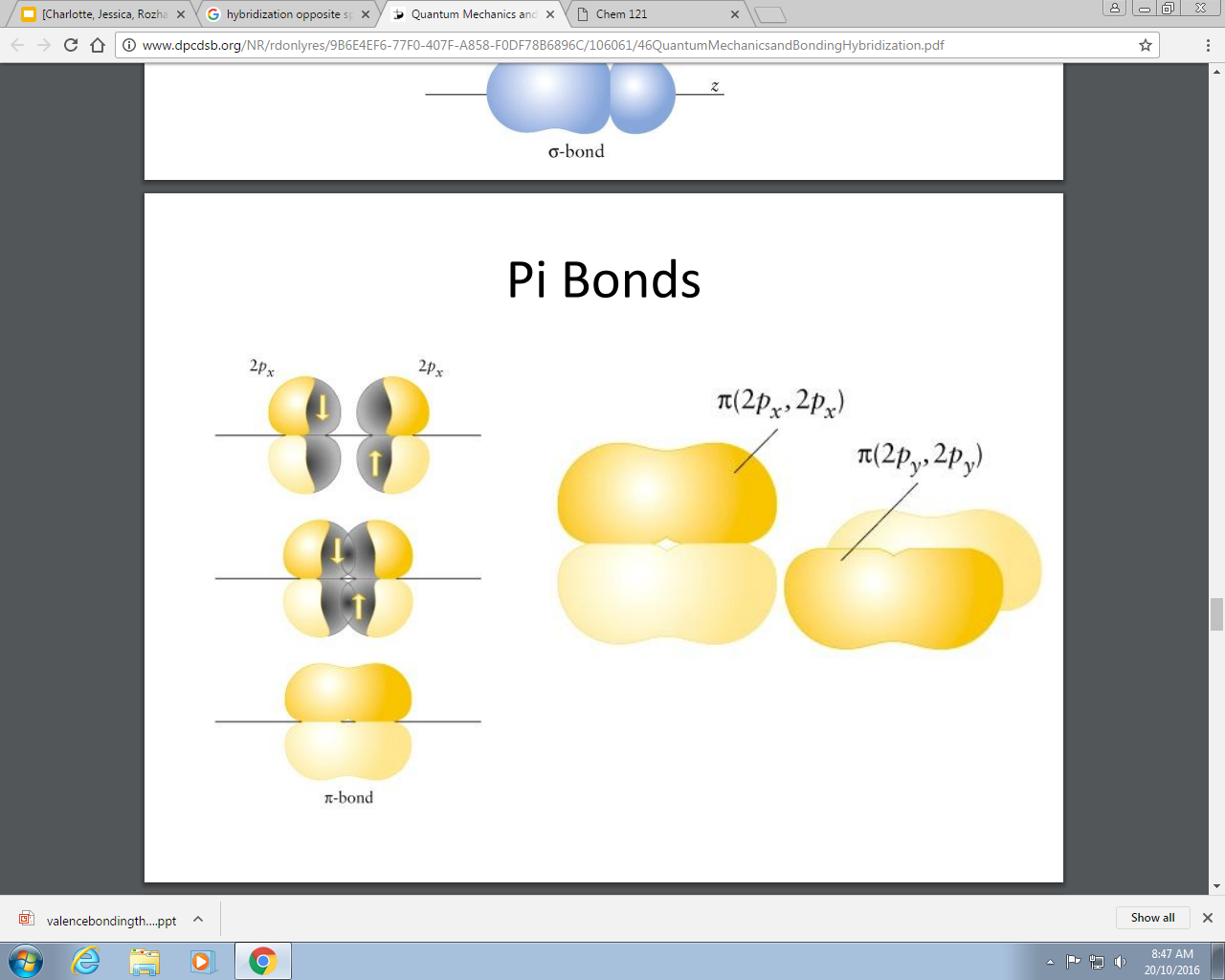 Example: Ethene C2H4
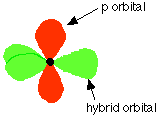 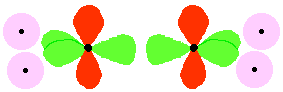 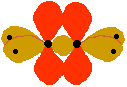 Now we know the valence electron theory and the 2 types of bonds (read: constructive interference) 
BUT…
The valence electron theory is FLAWED.

For instance, carbon is predicted to have 2 bonds for overlapping while it actually has 4. How can we solve this?

And how can we apply the knowledge of sigma/pi bonds to predict the actual 3d geometry of a more complex molecule?
Rozhan
CH4
HYBRIDIZATION
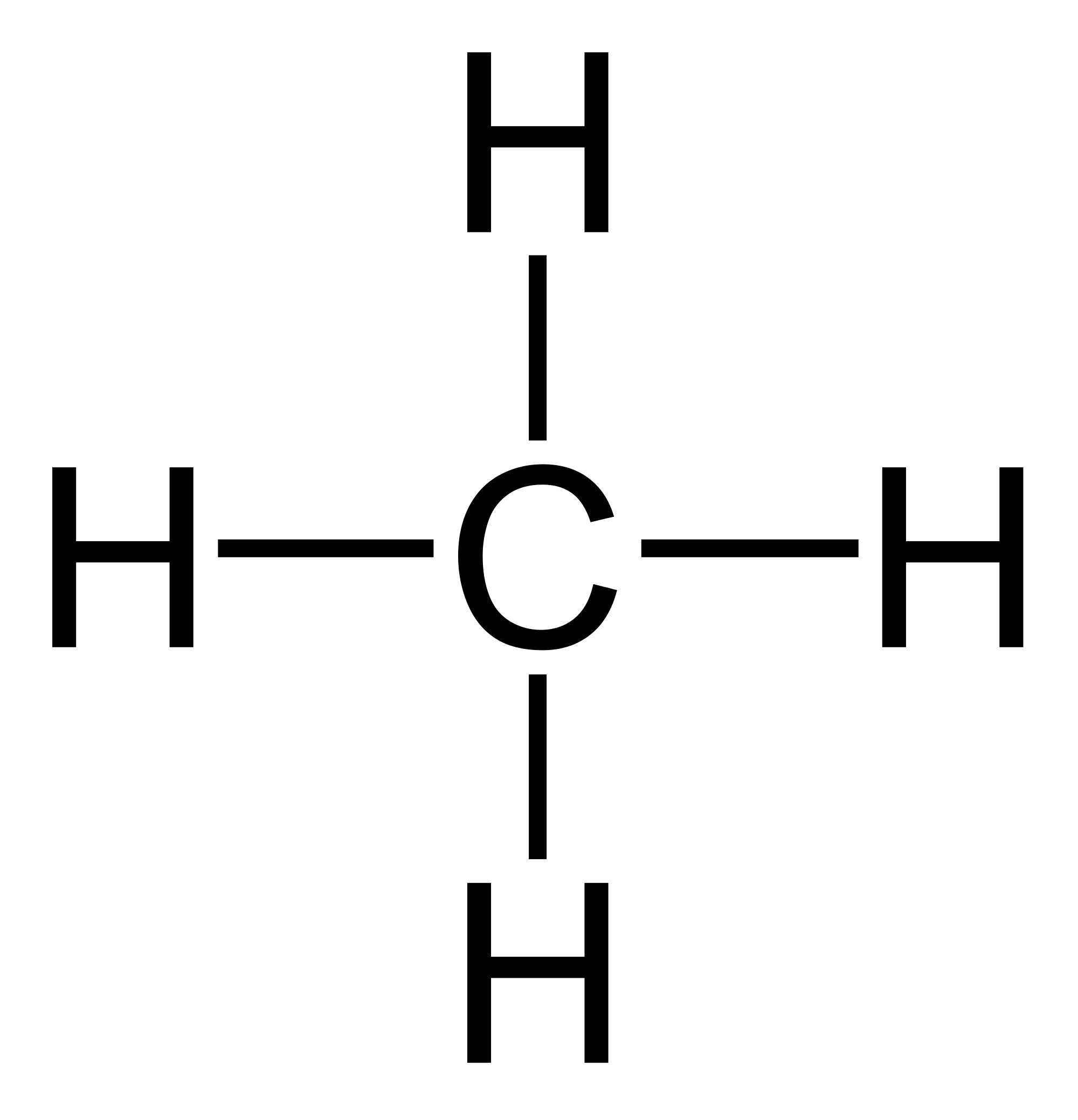 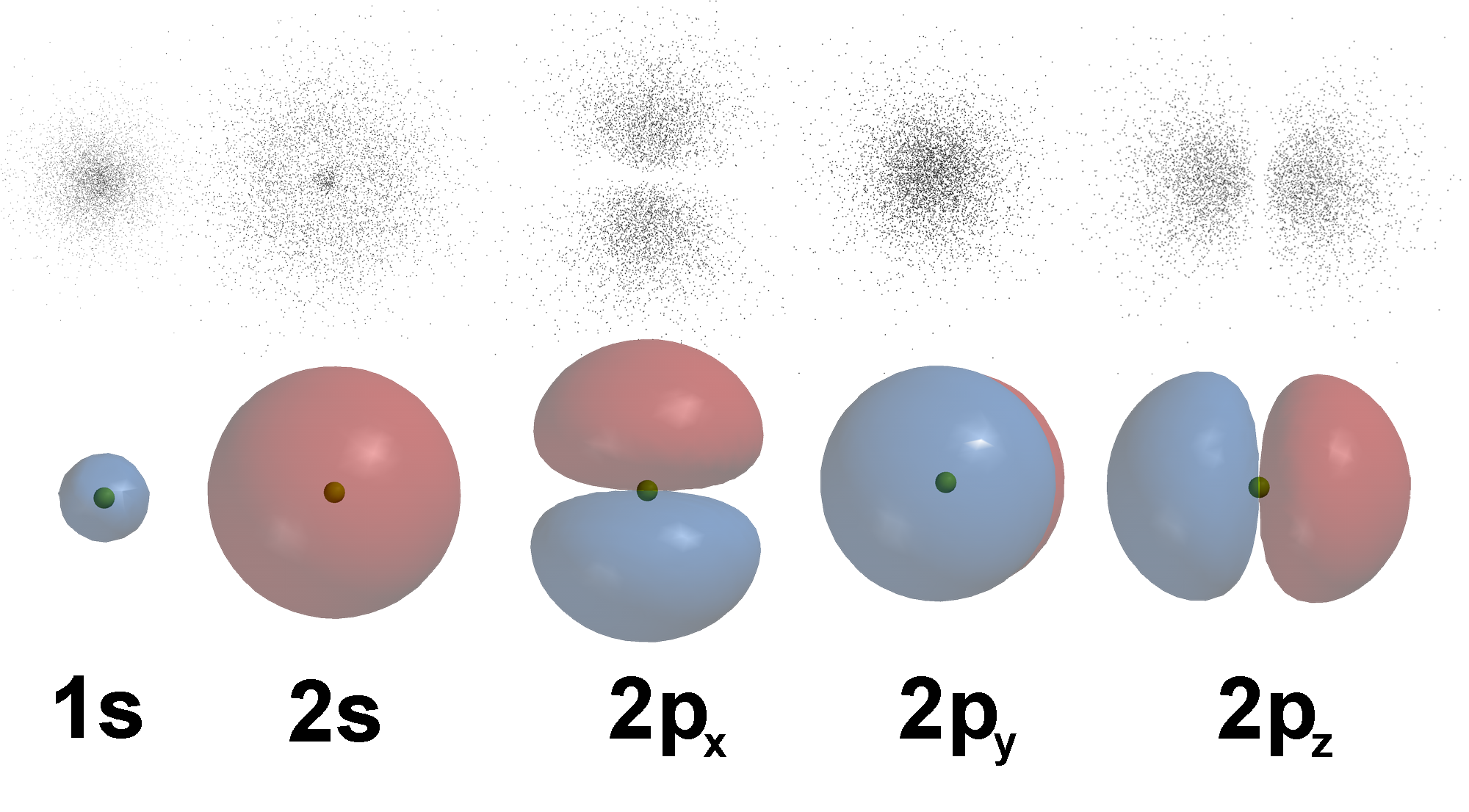 2 unpaired electrons → 2 bonds??
BeF2
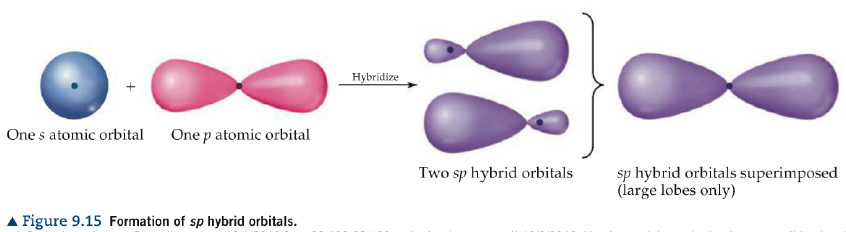 Hybridize
Energy
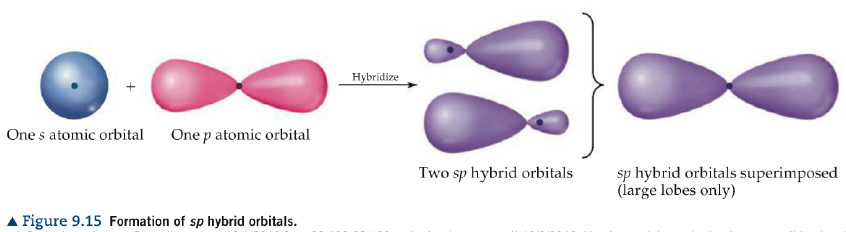 Linear
BF3
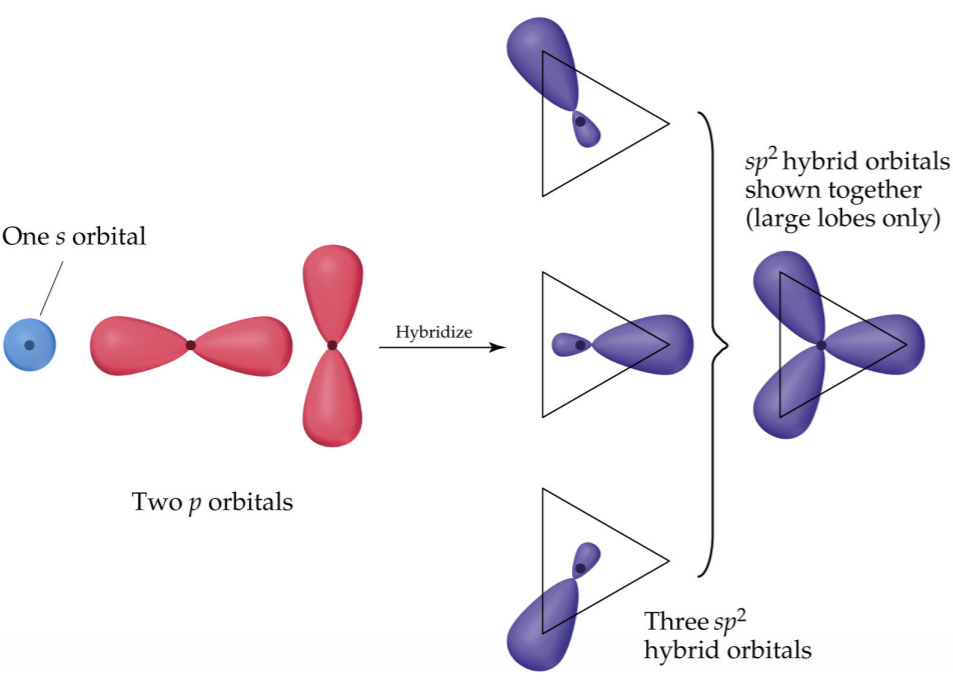 Energy
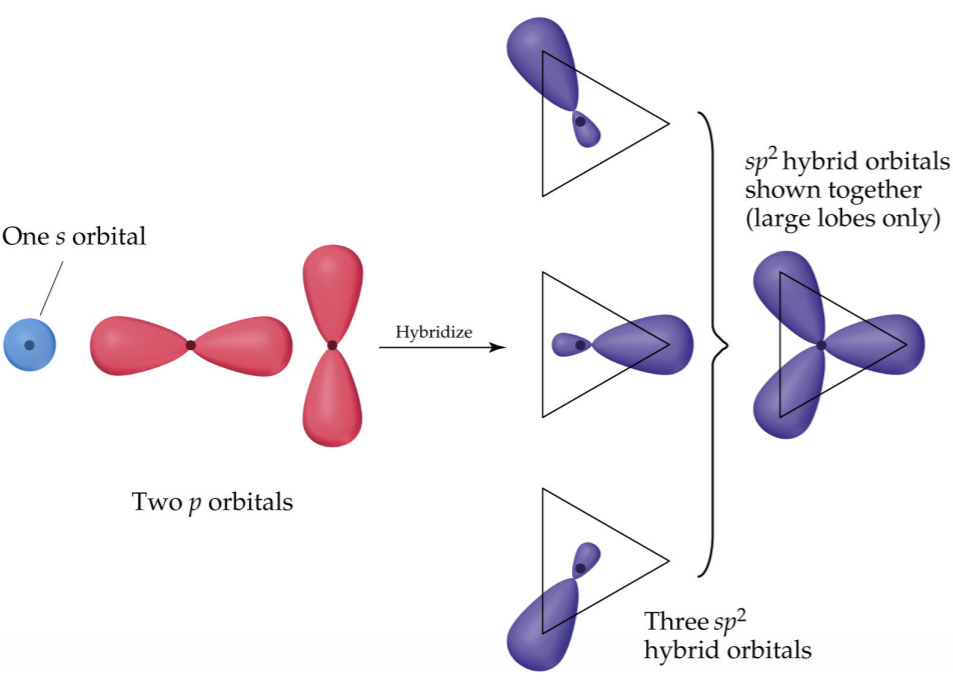 Hybridize
Trigonal planar
C2H4
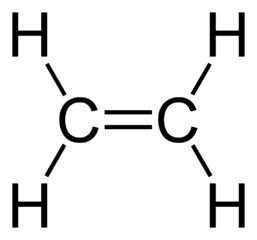 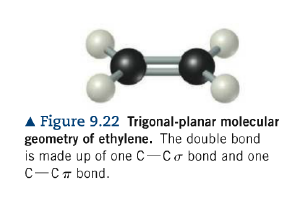 Hybridize
C2H4
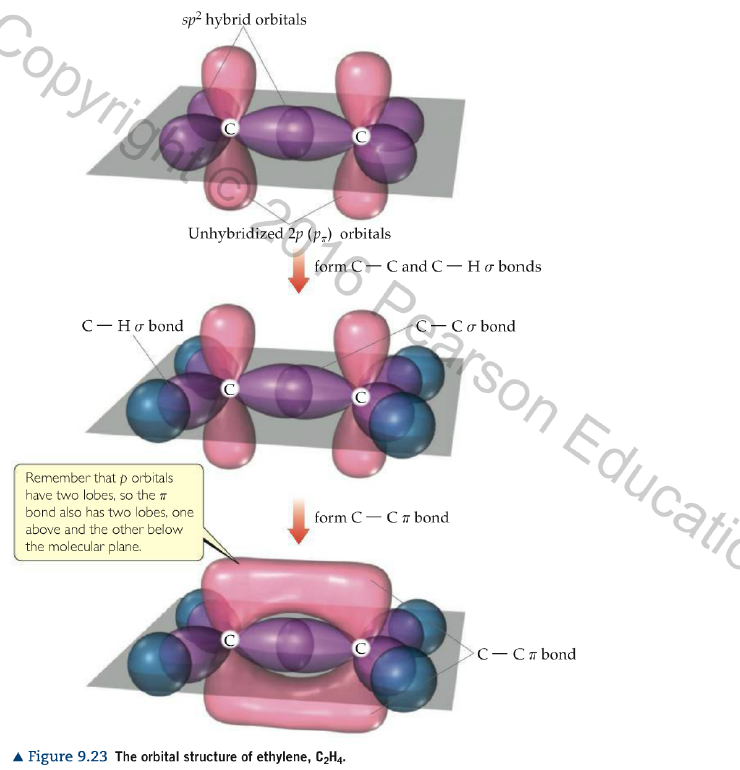 CO2
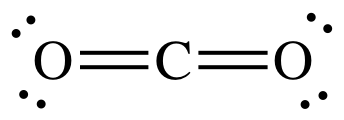 Hybridize
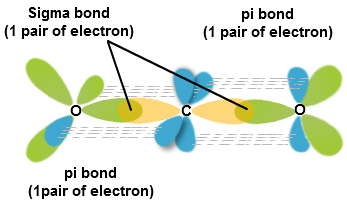 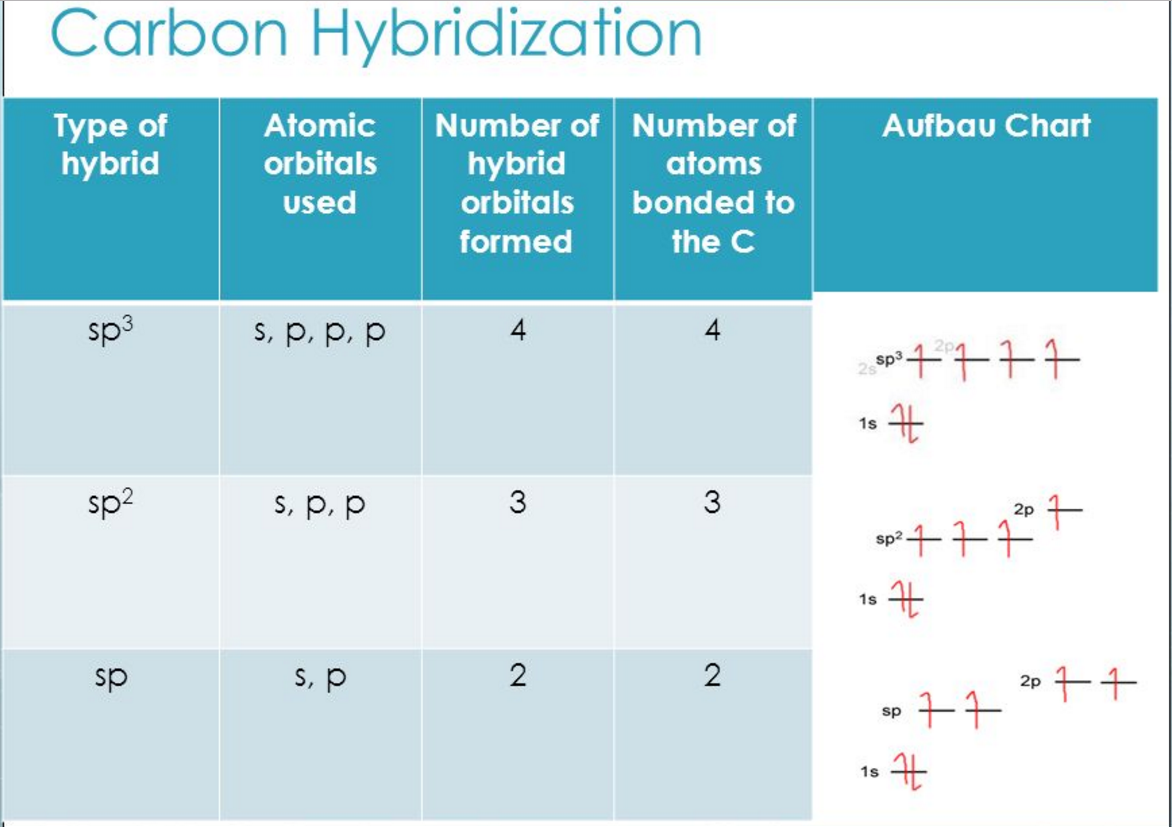 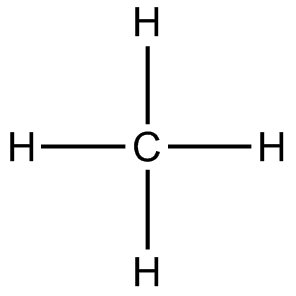 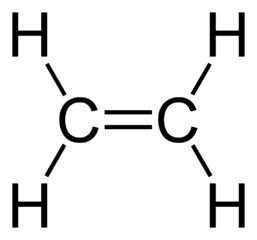 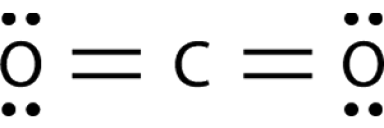 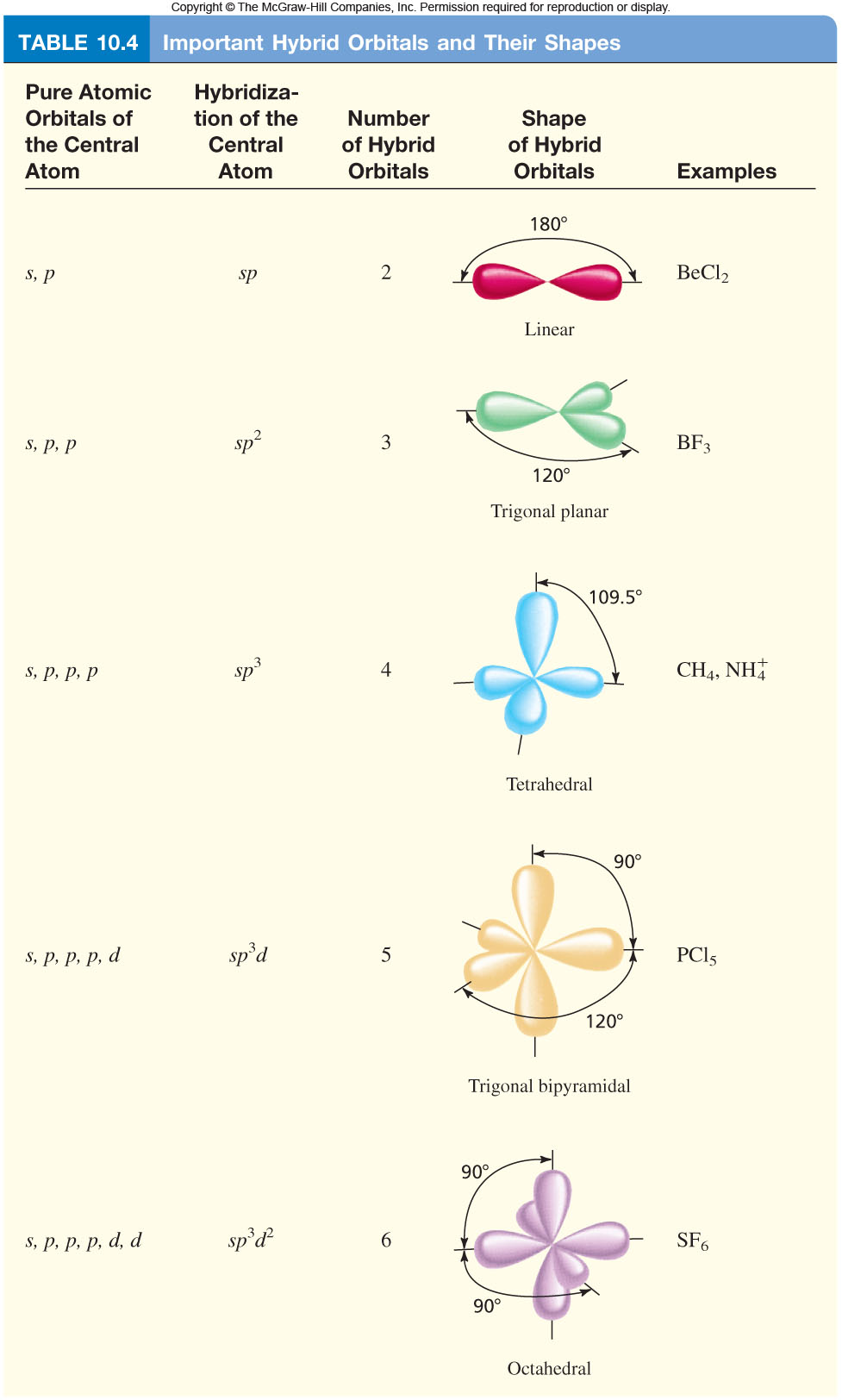 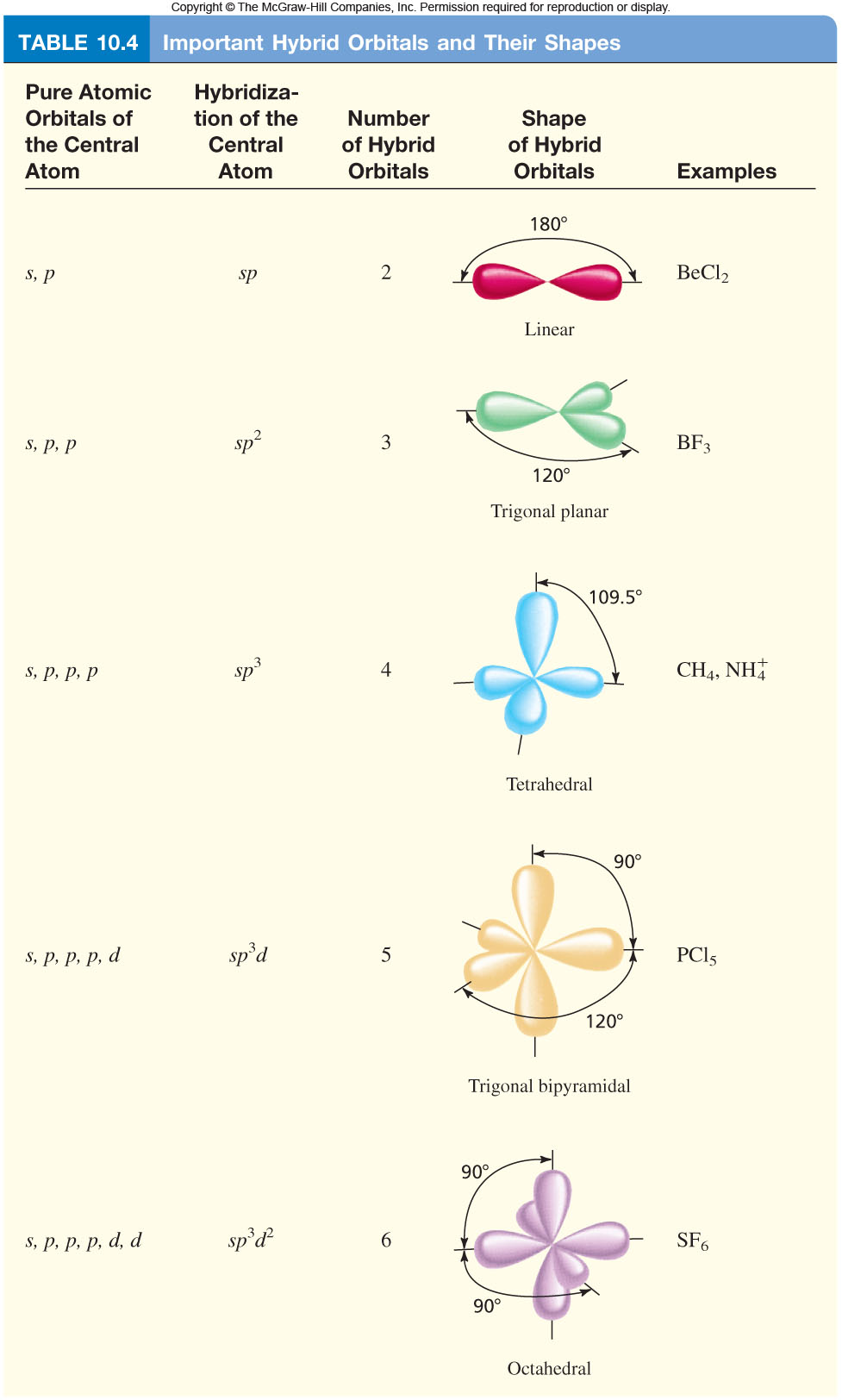 Wrap-up
(CrashCourse, 2013)
Wrap-up
Practice
Kahoot
True or False
Sigma bonds restricts rotation atoms around the bond axis.
Formation of Pi bonds results in higher electron density above and below the bond axis.
Each bond is associated with two overlapped orbitals
Overlapping orbitals always have the same spin number
ANS:  F	T	F	F
How many sigma and pi bonds are in there?
SO3
[SO3]2-
[SO4]2-
CH3COOH
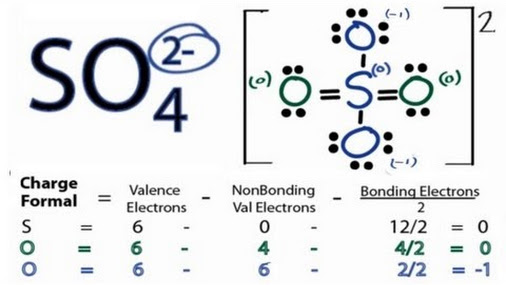 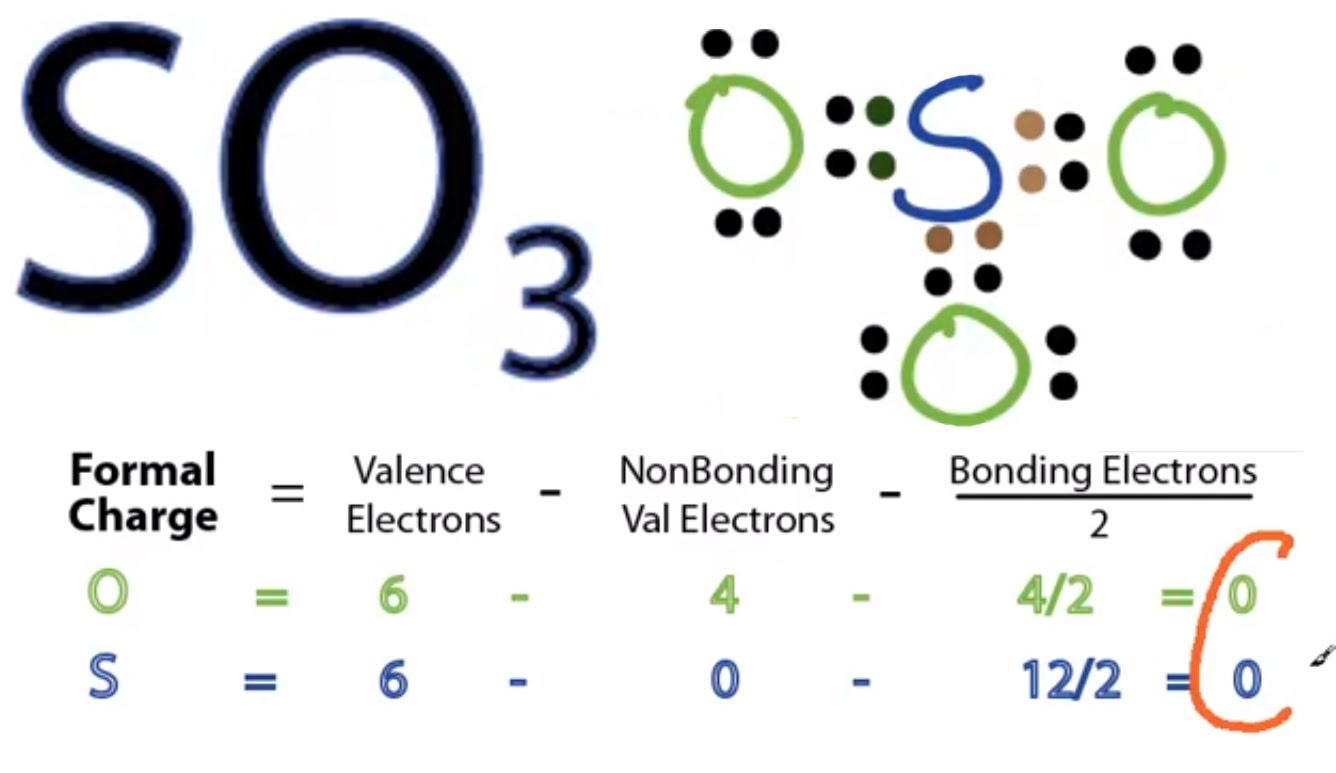 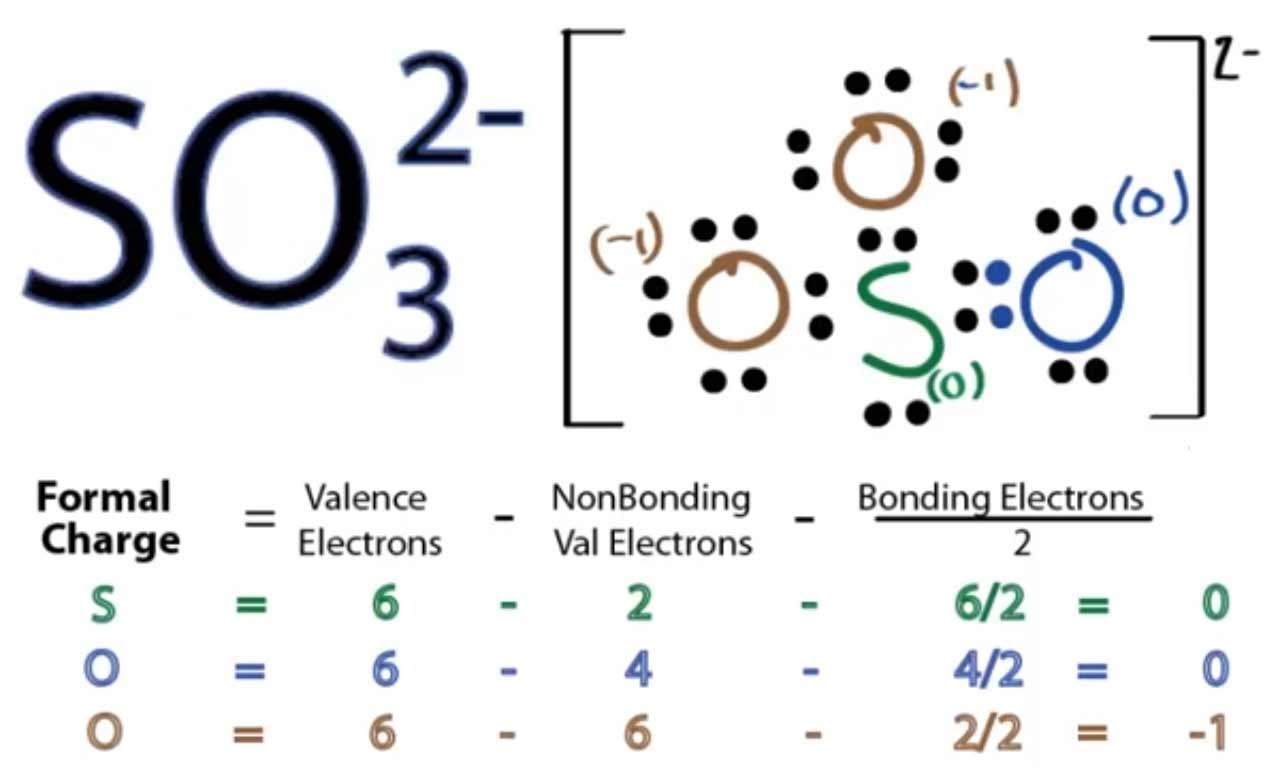 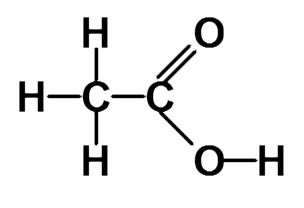 ANS:  
3σ3π
3σ1π
4σ2π
7σ1π
Matching
Ethyne
Ethane
Ethene
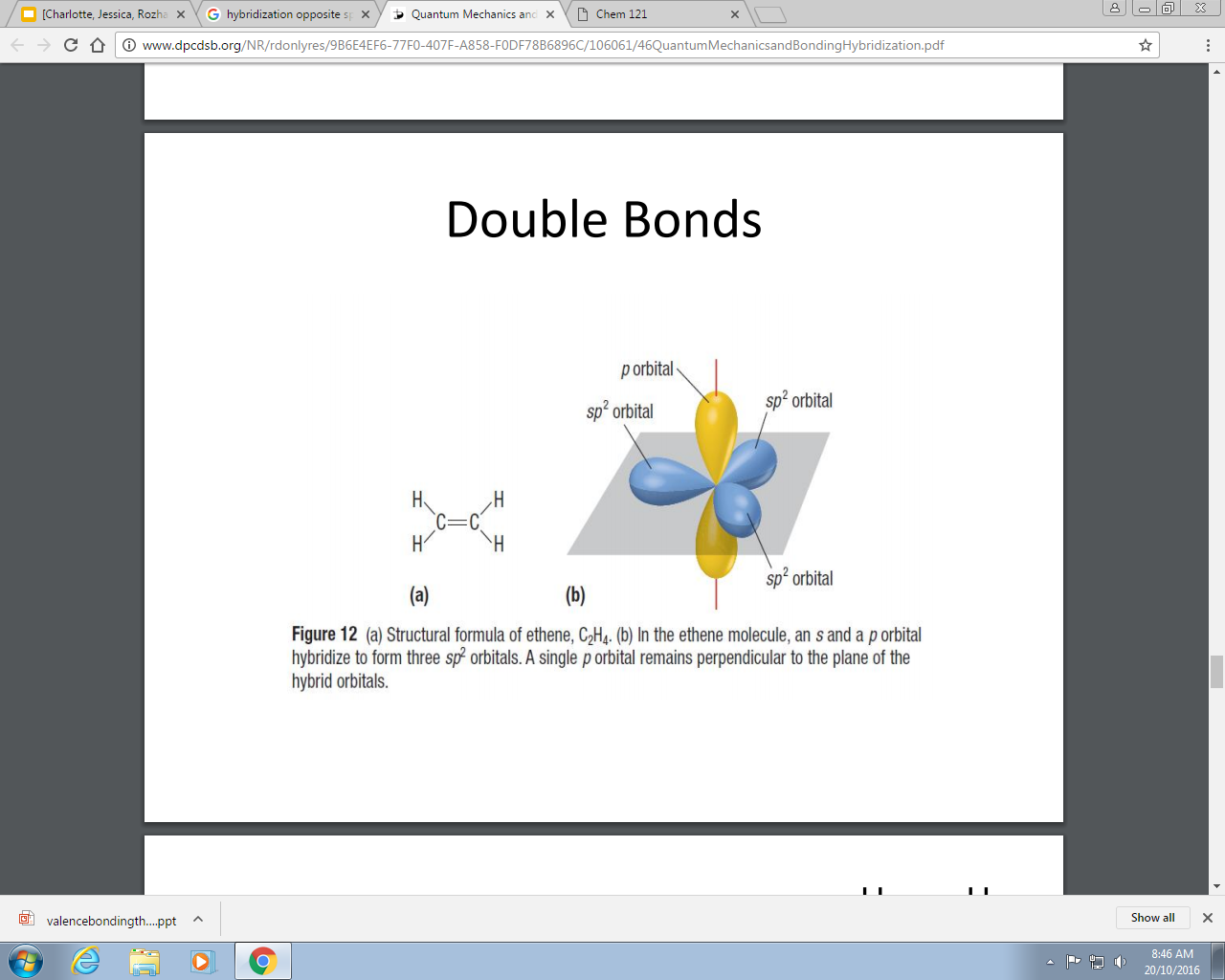 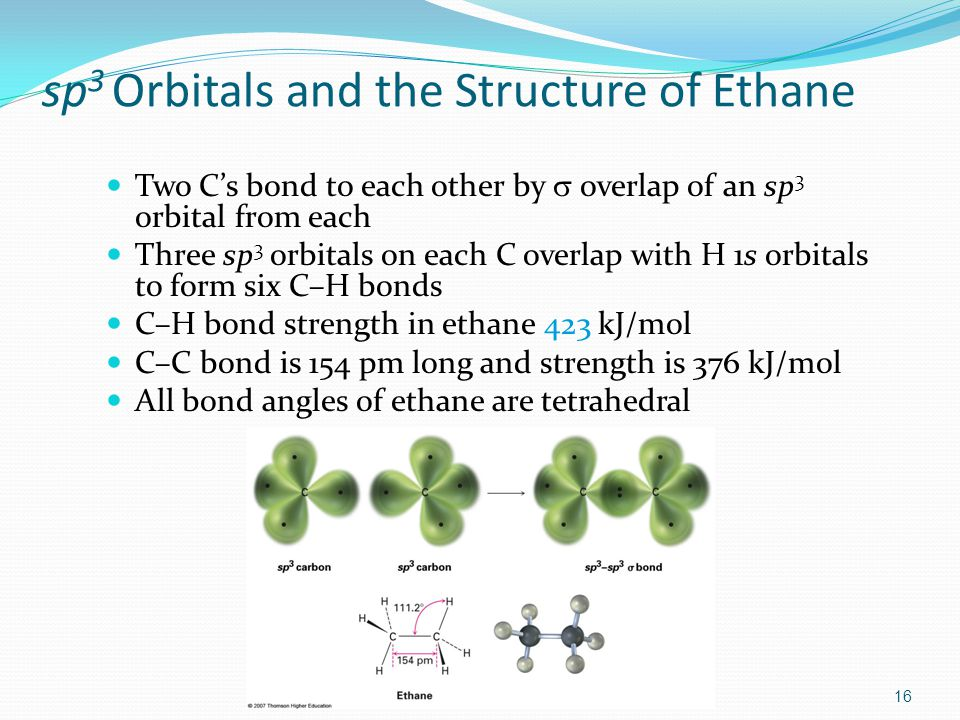 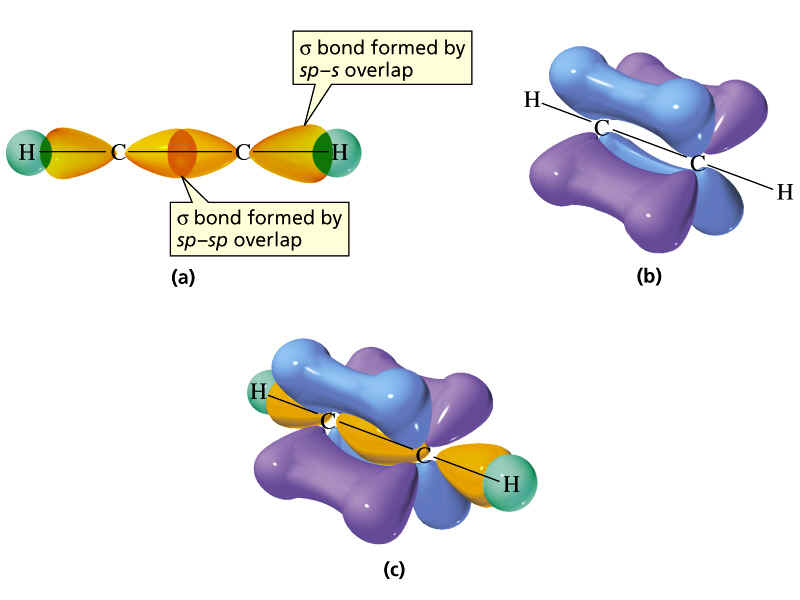 ANS:  1c 2a 3b
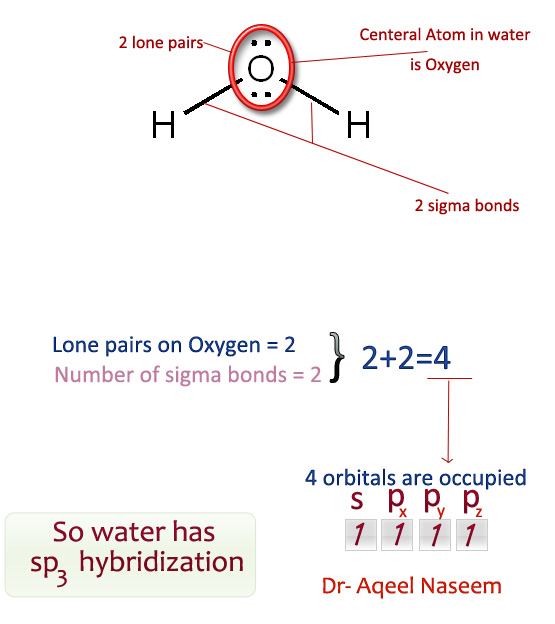 What is the hybridization of an oxygen atom in a water molecule?
sp
sp2
sp3
ANS:  sp3
Organic Challenge!(Khan Academy Organic Chemistry, 2014)
Identify hybridization states and predict the geometries for all the atoms except hydrogen
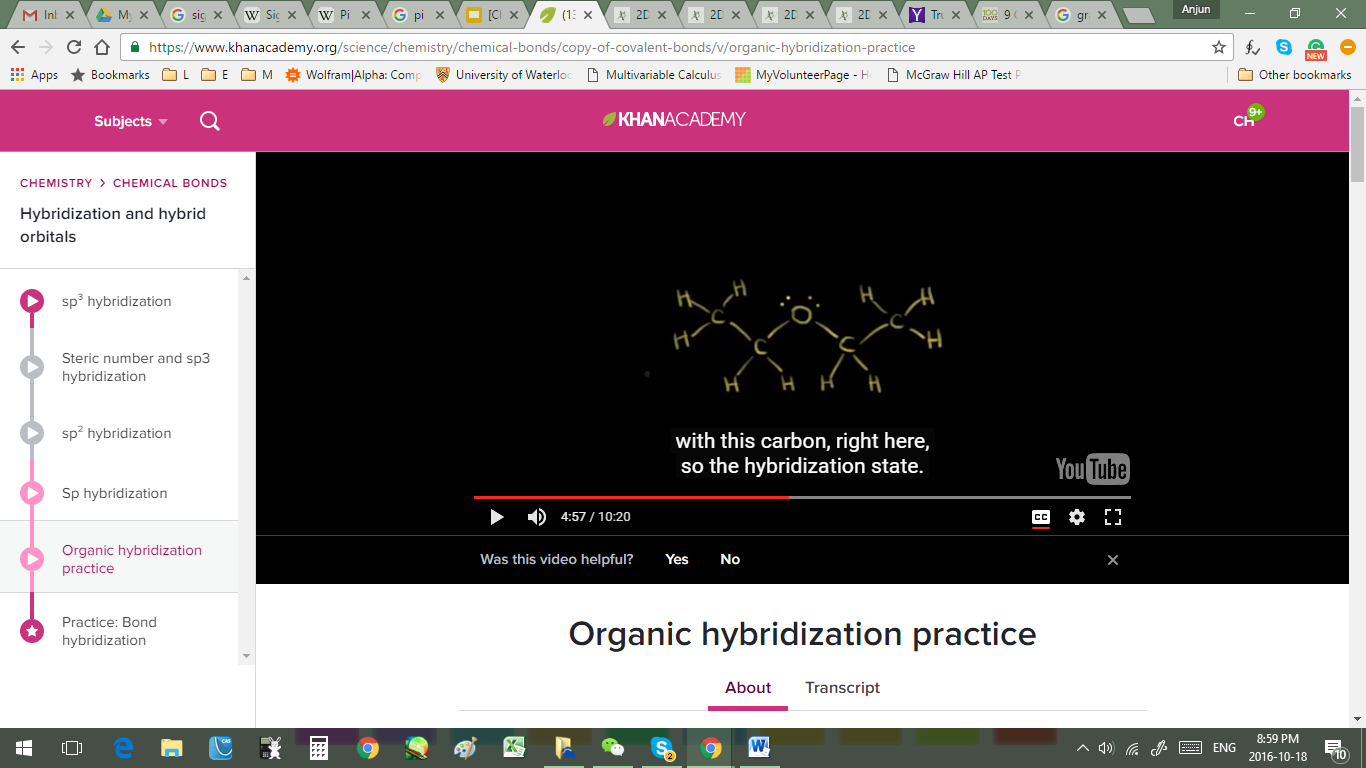 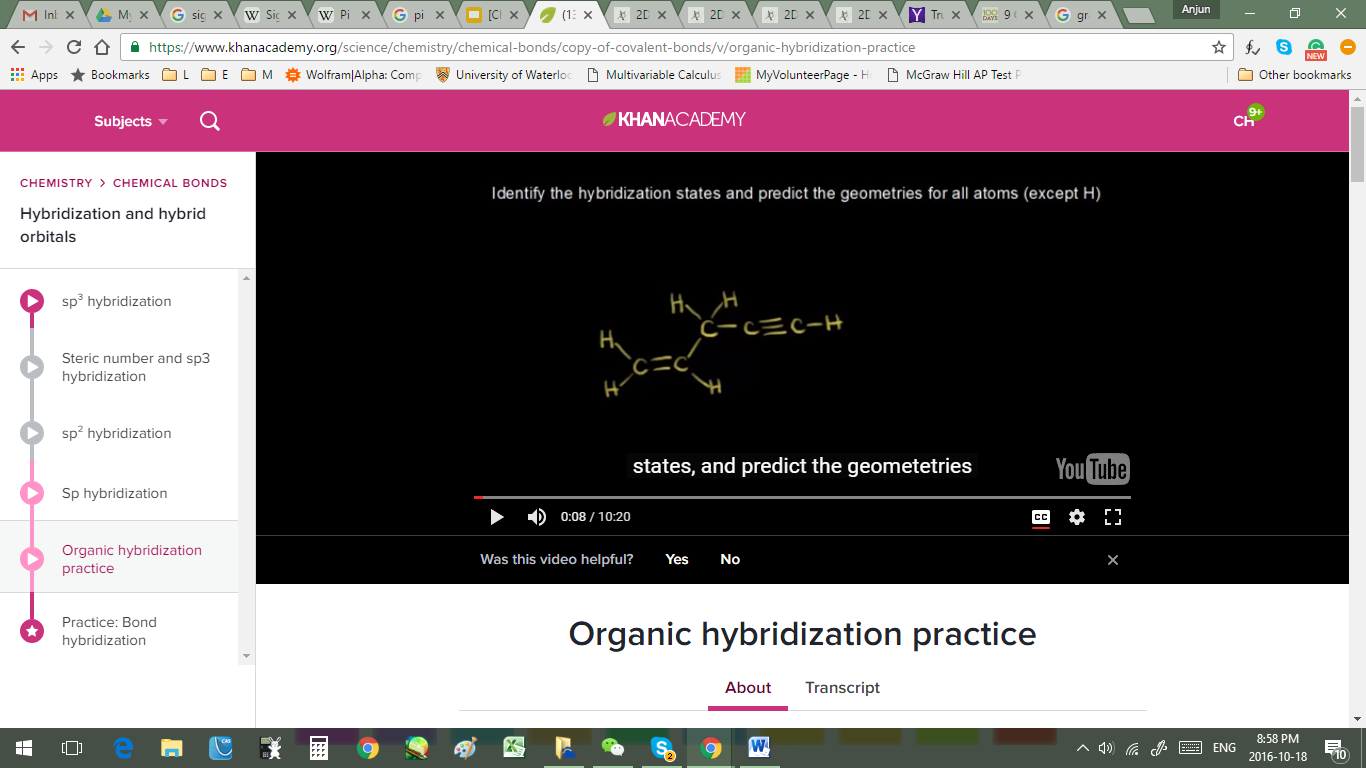 Bibliography
Yau. Chem 121. Retrieved October 20, 2016, from Community College of Baltimore County, http://faculty.ccbcmd.edu/~cyau/zzzzzz%20121%20YAU%20Sp%202015.htm

Jespersen, N. D., Chemistry, ’, St John, & York, N. (2014). Barron’s AP chemistry, 7th edition (7th ed.). Albany, NY, United States: Barron’s Educational Series Inc.,U.S.

Quantum Mechanics and Bonding Hybridization. (n.d.). Lecture. Retrieved October 20, 2016, from http://www.dpcdsb.org/NR/rdonlyres/9B6E4EF6-77F0-407F-A858-F0DF78B6896C/106061/46QuantumMechanicsandBondingHybridization.pdf 

Khan Academy Organic Chemistry (2014, May 17). Organic hybridization practice | chemical bonds | chemistry | khan academy Retrieved from https://youtu.be/GuaozMpFS3w

CrashCourse (2013, August 5). Orbitals: Crash course chemistry #25 Retrieved from https://youtu.be/cPDptc0wUYI
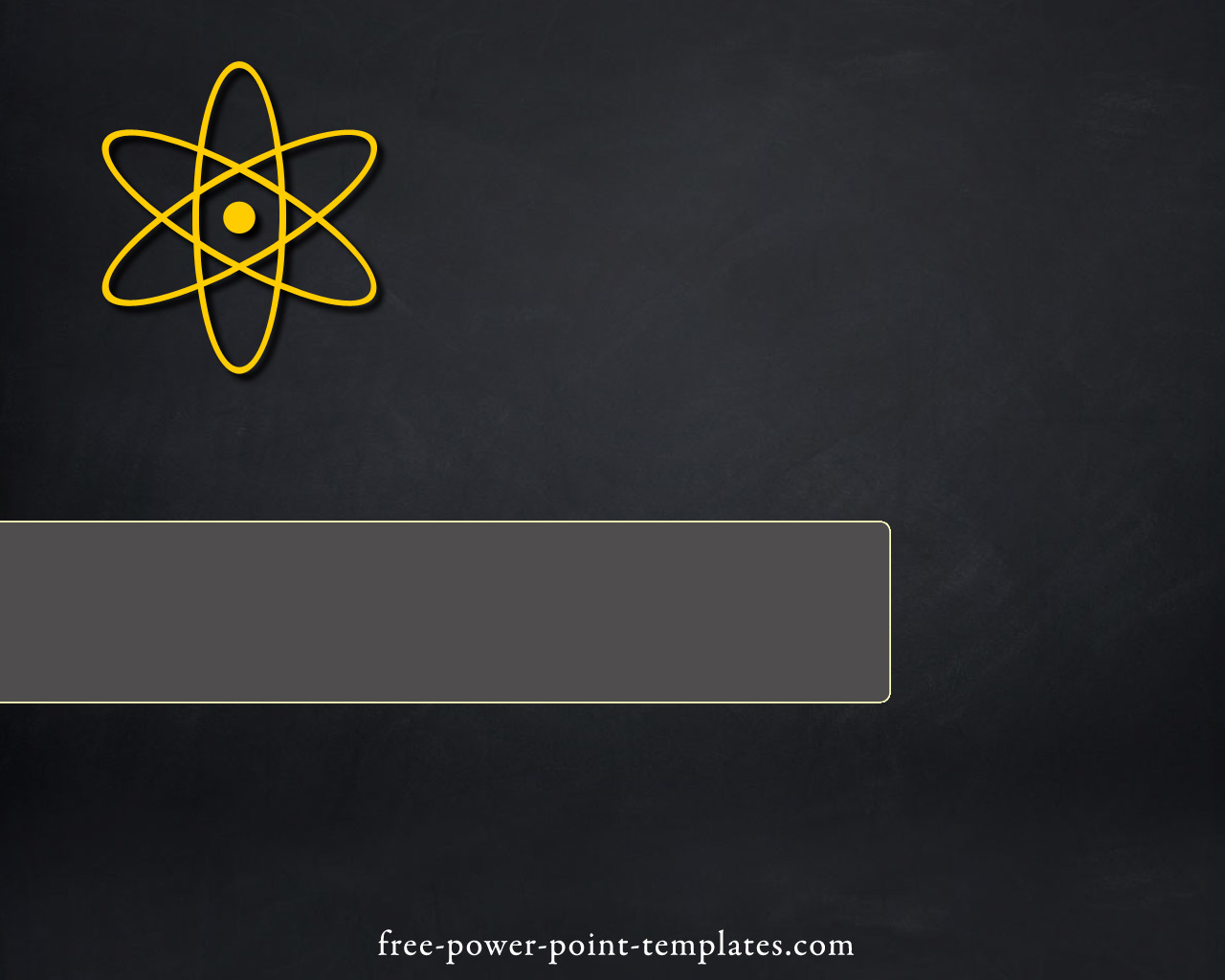 Thanks!
Rozhan Akhound-Sadegh
Charlotte Anjun Hu
Jessica Yihong Lu